(2020/12/11)
メール配送システム
北海道大学 大学院理学院 宇宙理学専攻
修士課程 1年
茂木 遥平／YOHEI MOTEKI
誰が為のプレゼンテーションか
注意
 このプレゼンテーションは北海道大学EPネットワーク利用者のB4に向けてメールサーバー管理者を決める上で必要となりそうな知識を教授するためのモノです.
携帯メール，webメール，
PCのメールソフトを介したメールなど
配送にはサーバ・クライアントシステムを使用
- メールサーバを経由した配送
目次
メール配送の仕組み

一年間で茂木がしたこと

EPメールサーバーの歴史と将来

メール利用の際の注意
メール配送の仕組み
電子メール（e-mail）とは
電子メール
ネットワークを通じてやりとりするメッセージの一つ（LINEは含まない）
携帯メール，webメール，
PCのメールソフトを介したメールなど
配送にはサーバ・クライアントシステムを使用
- メールサーバを経由した配送
メールサーバとは
メールサーバ
クライアントの要求に応じて, 電子メール（以下メール）の送受信サービスを提供するソフトウェア／計算機
手元の計算機を常時ネットワークに接続しなくてもメール受け取り可能
メールサーバがメールを取り置きする
受信する計算機が不在、破損、行方不明になっても
郵便受けのようにメールを受け取れる
メール配送の流れ
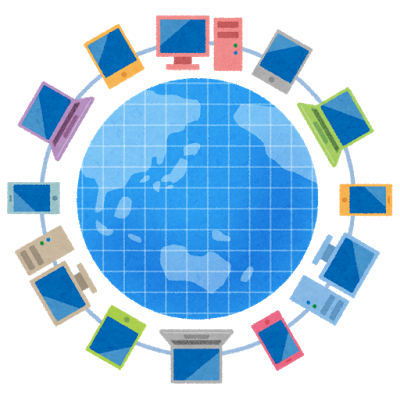 送信側
受信側
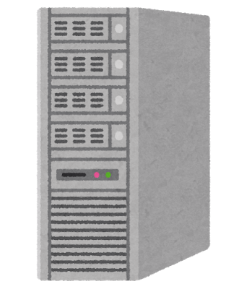 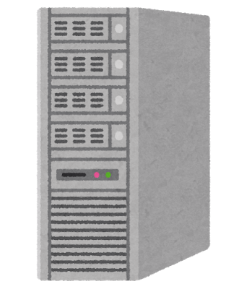 メールサーバB
メールサーバA
ネットワーク
を介してメールを
受信側のサーバへ
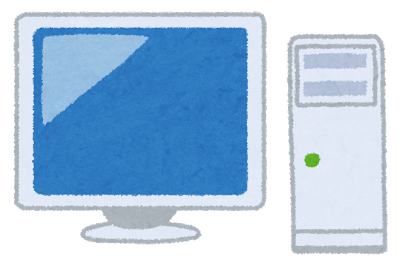 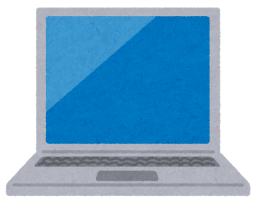 クライアントB
クライアントA
メールを送りたい！
メールアドレス
配送先を一意的に指定するための文字列（識別子）
hoge@ep.sci.hokudai.ac.jp
ローカル部
ドメイン部
ドメイン部 : 配送先のメールサーバを指定ローカル部 : メールサーバ上の受取先を指定
            (具体的にはユーザ ID やアカウント名)
メール送信
送信側
クライアント（MUA）はメールサーバ宛にメールを送信
送信側メールサーバ（MTA）は受信側のメールサーバに送信 　
通信プロトコル
- SMTP を利用
MTA
SMTP
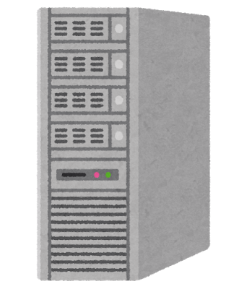 受信側へ
メールサーバA
SMTP
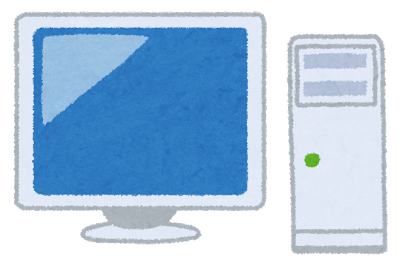 MUA
クライアントA
MUA: Mail User Agent
送信側
ユーザがメールを扱う
     ためのソフトウェア
電子メールの読み書き
ユーザとメールサーバの仲介
メールソフト, メーラとも
     呼ばれる

例えば，
Mozilla Thunderbird, Windows mail, Mewなど
MTA
SMTP
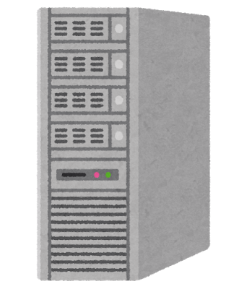 受信側へ
メールサーバA
SMTP
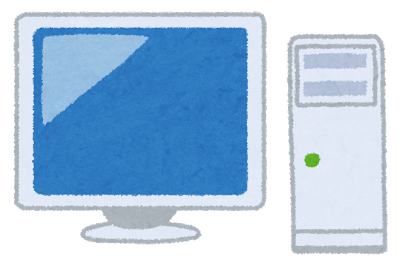 MUA
クライアントA
MTA: Mail Transfer Agent
送信側
メールを配送・仕分けする
   ソフトウェア
送信側
MUAから受け取ったメールを
受信側のメールサーバまで送信
受信側
サーバーに届いたメールを
ユーザごとに振り分け

例えば，postfix, exim, qmail, sendmail など
MTA
SMTP
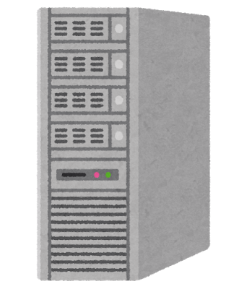 受信側へ
メールサーバA
SMTP
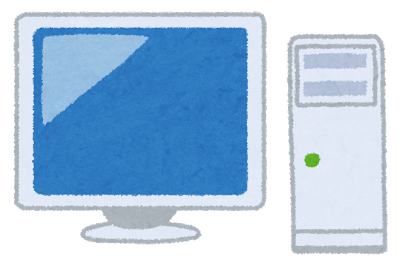 MUA
クライアントA
SMTP: Simple Mail　 　　　　　　　　　　　　　　　　　　　　　　　　　　　　　　　　Transfer　Protocol
MTA
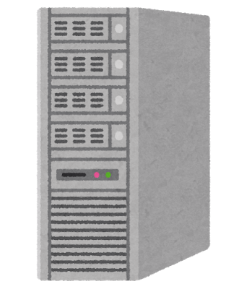 メール送信や配送時に用いられる通信プロトコル
MUA からメールサーバへの送信
メールサーバ間の送受信

デフォルトでは25番ポートを使用 
（設定しだいで変更可能）
SMTP
受信側へ
メールサーバA
SMTP
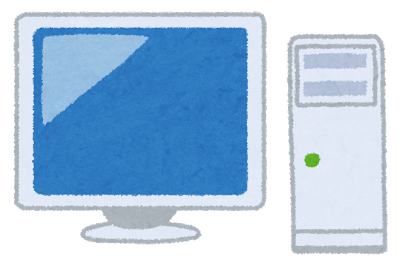 MUA
クライアントA
メール受信と取得
受信側
受信側のメールサーバは受信したメールをユーザ毎に分けてメールBOXに保管
受信者はサーバが保管したメールを取得, もしくは閲覧
- 通信プロトコル: POP, IMAP
メールBOX
MTA
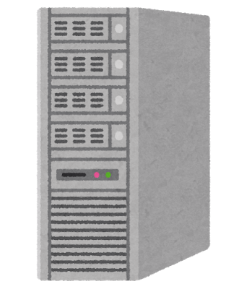 送信側から
メールサーバ
POP
or
IMAP
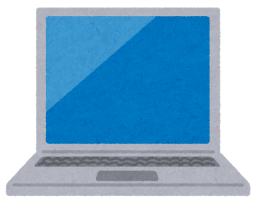 MUA
クライアントB
POPとIMAP
POP
Post Office Protocol
サーバからメールを取得するためのプロトコル
サーバの負担軽減可能
複数端末でのメールの管理が難しい
110番ポートを使用
パスワードが平文
そのまま使ってはいけない
IMAP
Internet Message Access Protocol
サーバへメールを閲覧しにいくためのプロトコル
サーバ容量圧迫の可能性
複数端末でのメールを一元管理可能
143番ポートを使用
パスワードを暗号化できる
セキュリティを高めるためにPOP over SSL， 
またはIMAP over SSL の利用を推奨
ただし今はメーラーの設定でPOPでもIMAPでも差がない
POP/IMAP/SMTP over SSL
SSL/TLSを用いたPOP/IMAP/SMTPプロトコル
通信内容をすべて暗号化する
パスワードだけでなくメール本文も暗号化

POPs/IMAPs/SMTPsとも呼ばれる

995/993/465番ポートをそれぞれ使用
（デフォルト）

メーラとサーバによっては非対応なので注意(EPサーバーは対応しているよ!!)
webメール
webブラウザでメールを閲覧，送信するための
    メールソフトウェア
webアプリケーションを用いてMUAと同等な機能を実装

ブラウザとサーバの間で，主にHTTP/HTTPsをプロトコルとして使う。サーバー間ではSMTP通信

例えば，Gmail , Yahoo!メール

機能面では電子メールと変わらないが、インターネットに接続できるPCや端末があれば利用可能な点で便利
一年間で茂木がしたことと感想
茂木がしたこと・すること一覧
毎週のパッケージ更新＆報告

パスワードチェック

証明書再発行

サーバー再構築

サーバー再起動（パッケージ更新にlinux-imageが入っているときに実施。頻度は3-4か月に一回とか？）
EPサーバー管理に対する茂木の感想
作業時はマニュアルどうりにコマンドを打つだけなので、
　　そこまで負担ではない。

でも正直いってしまうとめんどくさい。

サーバー管理がちゃんとできるようになるためには
　　　それなりの時間がいる。ノリとテンションで何とかなりもする.

サーバー管理ができるようになりたいと思う人にとっては、
　　このサーバー管理プロジェクトはすごくいい環境だと思う。

何かしら問題があったときは、教官方や先輩方が助けてくれる。
　　（メールが使えないとみんな困っちゃうからね）

責任感の強い人は向いていないと思う。
　　個人的にはあくまで勉強のためという認識でいいと思っています。
EPメールサーバーの歴史と将来
メールサーバーの歴史（石渡正樹談）
いつＥＰサーバーが作られたんだか分からない。
（epnetfanのウェブサイトを見てみたら1999年でした。）

理学情報システムがまだなかったころ、地球物理学科のメールサーバーとして現在のepmailサーバーが作られる。Epnetfan設立。

何年だかわからないけど理学情報システムが作られたことによってepサーバーが学科のメールサーバーとしての役割を失った。
メールサーバーの歴史
EPサーバーの歴史についてまとめられたドキュメントは今のところなさそう。

構築時のメンバーである倉本さんや小高さんに今後詳しいお話を聞いていきたい。

Epnetfanの写真集を見てみると色々分かりそう。
なぜ今もepmailサーバーがあるのか
メーリングリスト機能などが使えて便利だった（小高談）

地球物理学科だった時代（平成五年以前）から現在まで継続利用しているユーザーがいる。（石渡談）

現在は学生にサーバーについて学ばせるという教育的な目的がある。（利用者はサービスを受けられる代わりに多少の不便は受容しないといけない。）
　（石渡談）
サーバー立ち上げ(1999年)
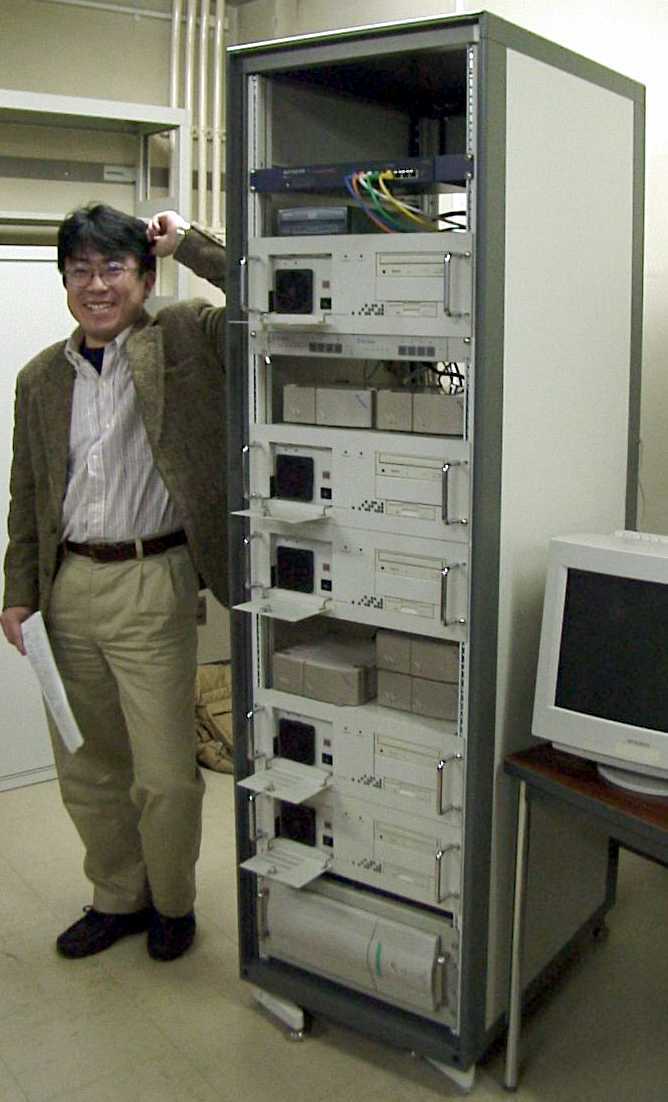 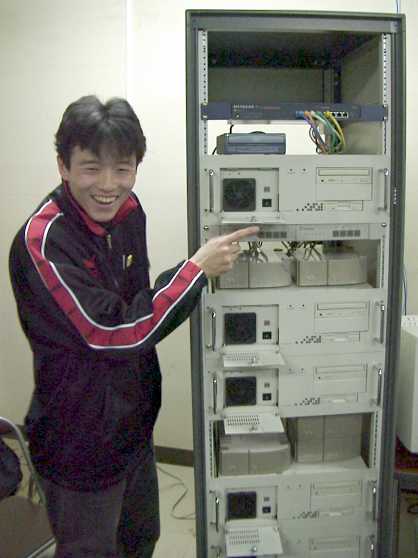 https://www.ep.sci.hokudai.ac.jp/~epnetfan/photo/1999/server/
EPメールサーバーの将来について
昔は自分たちでメールサーバーを持たないとメールが利用できなかったが、状況は変わってきている。
一度今後の方針について話し合いがあったものの、
現在も状況は変わらず。。。（サーバー廃止時にどうするかといった深い内容までは議論されていなかった気がする。）
EPサーバーの歴史や現在の運営状況などを踏まえたうえで、
今一度しっかりと考える機会を設けたらいいじゃないでしょうか？？
茂木個人としては管理に興味のある学生がいたならば管理を担当してもらう形でよいのではないでしょうかと考えます.
メールを
利用する際の注意
メール利用の際の注意・マナー 1
相手の立場になって読み返す
最初に宛名を書き, 次に名乗る
例　倉本さま
	　　 新井です

機種依存文字を使わない
半角カタカナ，「①」，「℡」 , 「Ⅱ」など
あまり大きなファイルを添付しない
10 MB 以上のメールは北大外と送受信できない
HTML 形式のメールに注意
初期設定が HTML 形式のメーラがある
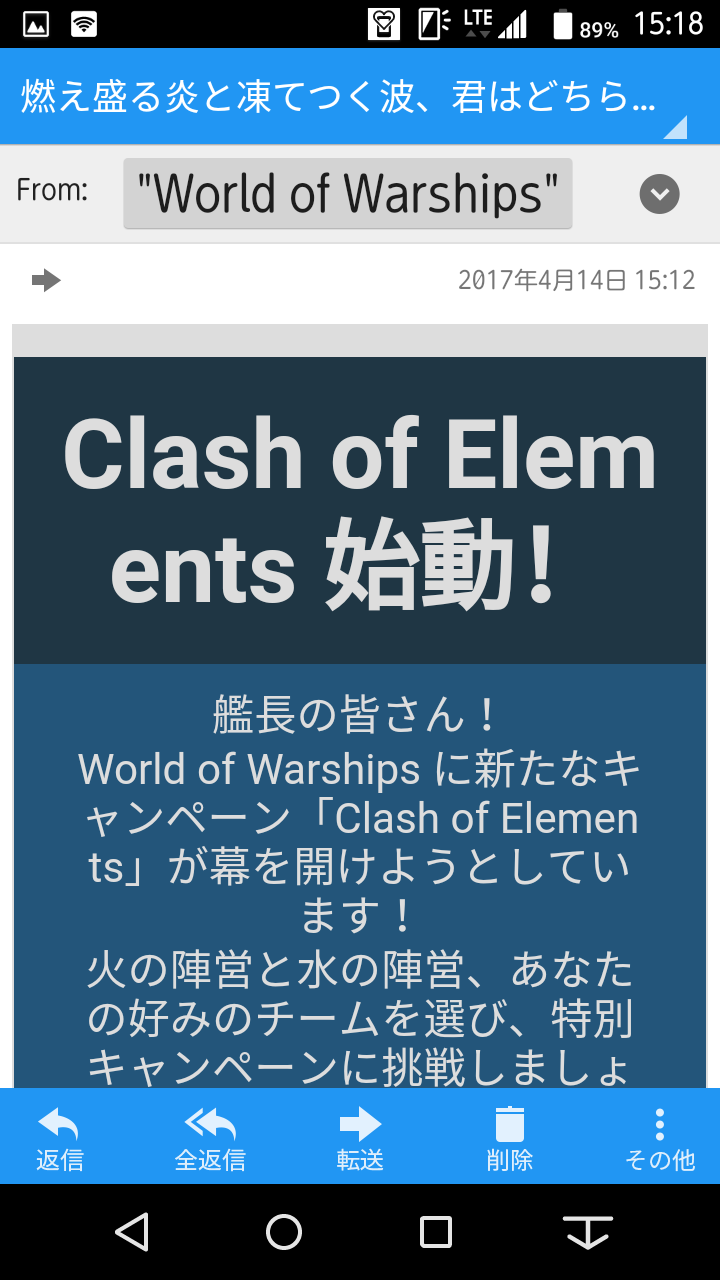 htmlメールの一例
メール利用の際の注意・マナー 2
クレジットカード番号，暗証番号, パスワードなどを送らない
盗聴される恐れがある

悪質なメールに注意
スパムメール (迷惑メール)，詐欺メール
- 迂闊に信じない
- 特にフィッシング詐欺に注意
ウイルスメール
- 添付ファイルを無闇に開かない
- URL は安易にアクセスしない
まとめ: メール配送のしくみ
メール配送のしくみ
クライアント (MUA) からメールサーバ (MTA) へメールを送信
…使用プロトコル: SMTP
送信側のメールサーバ (MTA) から受信側のメールサーバ (MTA) へメールを送信
…使用プロトコル: SMTP
受信側のメールサーバ (MTA) はメールをメール BOX に仕分け
受信側のクライアント (MUA) がメール BOX からメールを取得 (見る)
…使用プロトコル: POP, IMAP
まとめ: メールの構造とセキュリティ
メールの構造
メールヘッダ: 宛先，送信者，件名，経路等の情報
空白行: メールヘッダと本文を分ける
本文 (ボディ)

メールに関するセキュリティ
暗号化・復号: 盗聴を無効化する手段
秘密鍵暗号化方式: 同じ一種の鍵 (秘密鍵) を使用
公開鍵暗号化方式: 対となる異なる二種の鍵 (公開鍵, 秘密鍵) を使用
デジタル署名: 偽装, 改ざんを発見する仕組み
まとめ: メール利用時の注意事項
メールを利用する際の注意・マナー
メール送信時の注意
読む人の立場に立って考える
個人情報を送らない

メール受信時の注意
悪質なメールに気を付ける
	スパムメール,詐欺メール, ウイルスメール
参考文献(1)
inex2016 講義資料 http://www.ep.sci.hokudai.ac.jp/~inex/y2016/0715/lecture/pub/index.html
情報セキュリティ入門 - デジタル署名：ITpro, Nikkei Business Publications, 2016 http://itpro.nikkeibp.co.jp/article/COLUMN/20060704/242422/
(訪問日: 2016/07/10) 
古くて新しい、電子メール暗号化対応とその手法　－ ＠IT, ITmedia Inc, 2016    http://www.atmarkit.co.jp/fsecurity/rensai/mailsec04/mailsec01.html
(訪問日: 2016/07/10)
メール受信方式は、POPとIMAP、どっちが便利？,まなぶろぐ。| デザインオフィススズキ , 2014　　http://manablog.dosuzuki.com/diary/post-1963/
(訪問日: 2016/07/10)
参考文献(2)
IMAPとPOPの違いを比較してみた。メリットデメリットは？,ケンズニュース～旬で話題の時事ニュース分かりやすくまとめました！, 2016http://kensnews.net/?p=604
(訪問日: 2016/07/10) 
IT用語辞典 e-Words, 株式会社インセプト, 2016, http://e-words.jp/
(訪問日: 2016/07/10)
一般財団法人日本情報経済社会推進協会　電子署名・認証センター, JIPDEC, 2016, http://esac.jipdec.or.jp/index.html(訪問日: 2016/07/10)
Email_client, Wikipedia, 2016https://en.wikipedia.org/wiki/Email_client(訪問日: 2016/07/10)
参考文献(3)
メールの送受信を暗号化するPOP3s／IMAP4s／SMTPs（over SSL）とは － ＠IT, , ITmedia Inc, 2016http://www.atmarkit.co.jp/fwin2k/win2ktips/973mailovssl/mailovssl.html
(訪問日: 2016/07/10) 
OpenSSL日本語サイト: The Open Source toolkit for SSL/TLS, The OpenSSL Project, 1999 http://www.infoscience.co.jp/technical/openssl/(訪問日: 2016/07/10)
ネットワークプログラミングの基礎知識, 68user, 2007, http://esac.jipdec.or.jp/index.html(訪問日: 2016/07/10)
参考文献(4)
共通鍵暗号方式, CapmNetwork, 2015http://capm-network.com/?tag=%E5%85%B1%E9%80%9A%E9%8D%B5%E6%9A%97%E5%8F%B7%E6%96%B9%E5%BC%8F(訪問日: 2016/07/10)
3分間 NetWorking, 3 Minutes Networking, 2002,(訪問日: 2016/07/10)http://www5e.biglobe.ne.jp/%257eaji/3min/index.html
総務省－インターネット等を利用する方法による選挙運動の解禁等 (2009)
(訪問日: 2016/07/10)
http://www.soumu.go.jp/senkyo/senkyo_s/naruhodo/naruhodo10_2.html
メールの構造
メールの構造
メールヘッダ
- 宛先，送信者，件名，経路等の情報

空白行
- メールヘッダと本文を分ける

本文(ボディ)
Message-id: <4E2E7E23.4020109@spamsource.mishiro>
Return-Path: <mikunyan@spamsource.mishiro>   	
Delivered-To: producer@grey.ep.sci.hokudai.ac.jp 	
Received:(qmail 16872 invoked by uid 1467); 28 July 2017 07:28:45 
Received:from wickedrelay.com (HELO wickedrelay.com [xxx.xxx.xx.xx]) by grey.ep.sci.hokudai.ac.jp with SMTP id i0Q29oRl003847; Fri, 28 July 2017 07:28:42 +0900 (JST) 	
Received: from spamsource.mishiro (HELO spamsource.mishiro [xxx.xxx.xxx.xxx]) by wickedrelay.com with SMTP id i0Q2A4lw004738; Fri, 28 July 2017 07:28:33 +0900 (JST) 	
MIME-Version: 1.0 	
Content-Type: multipart/alternative; charset=iso-2022-jp 	
Content-Transfer-Encoding: 7bit 	
From: mikunyan <mikunyan@spamsource.mishiro> 	
To: producer@ep.sci.hokudai.ac.jp 	
Subject: メールアドレス変更のお知らせにゃ!! 	
Date: Fri,28 July 2017 16:28:33 +0900 (JST) 	
X-Mailer: TSmtpClient ver. 1.0 	
	
みくだにゃ～！！Pチャン久しぶりだにゃ！！
メルアド変更したのにゃ！！
↓をクリックしてアドレス登録して欲しいのにゃ☆
mikunyan@junonmail.com <www.awarawe14124.festivorate.com>　…
とあるメールの
冒頭部分
Message-id: <4E2E7E23.4020109@spamsource.mishiro>
Return-Path: <mikunyan@spamsource.mishiro>   	
Delivered-To: producer@grey.ep.sci.hokudai.ac.jp 	
Received:(qmail 16872 invoked by uid 1467); 28 July 2017 07:28:45 
Received:from wickedrelay.com (HELO wickedrelay.com [xxx.xxx.xx.xx]) by grey.ep.sci.hokudai.ac.jp with SMTP id i0Q29oRl003847; Fri, 28 July 2017 07:28:42 +0900 (JST) 	
Received: from spamsource.mishiro (HELO spamsource.mishiro [xxx.xxx.xxx.xxx]) by wickedrelay.com with SMTP id i0Q2A4lw004738; Fri, 28 July 2017 07:28:33 +0900 (JST) 	
MIME-Version: 1.0 	
Content-Type: multipart/alternative; charset=iso-2022-jp 	
Content-Transfer-Encoding: 7bit 	
From: mikunyan <mikunyan@spamsource.mishiro> 	
To: producer@ep.sci.hokudai.ac.jp 	
Subject: メールアドレス変更のお知らせにゃ!! 	
Date: Fri,28 July 2017 16:28:33 +0900 (JST) 	
X-Mailer: TSmtpClient ver. 1.0 	
	
みくだにゃ～！！Pチャン久しぶりだにゃ！！
メルアド変更したのにゃ！！
↓をクリックしてアドレス登録して欲しいのにゃ☆
mikunyan@junonmail.com <www.awarawe14124.festivorate.com>　…
Message-id: <4E2E7E23.4020109@spamsource.mishiro>
Return-Path: <mikunyan@spamsource.mishiro>   	
Delivered-To: producer@grey.ep.sci.hokudai.ac.jp 	
Received:(qmail 16872 invoked by uid 1467); 28 July 2017 07:28:45 
Received:from wickedrelay.com (HELO wickedrelay.com [xxx.xxx.xx.xx]) by grey.ep.sci.hokudai.ac.jp with SMTP id i0Q29oRl003847; Fri, 28 July 2017 07:28:42 +0900 (JST) 	
Received: from spamsource.mishiro (HELO spamsource.mishiro [xxx.xxx.xxx.xxx]) by wickedrelay.com with SMTP id i0Q2A4lw004738; Fri, 28 July 2017 07:28:33 +0900 (JST) 	
MIME-Version: 1.0 	
Content-Type: multipart/alternative; charset=iso-2022-jp 	
Content-Transfer-Encoding: 7bit 	
From: mikunyan <mikunyan@spamsource.mishiro> 	
To: producer@ep.sci.hokudai.ac.jp 	
Subject: メールアドレス変更のお知らせにゃ!! 	
Date: Fri,28 July 2017 16:28:33 +0900 (JST) 	
X-Mailer: TSmtpClient ver. 1.0 	
	
みくだにゃ～！！Pチャン久しぶりだにゃ！！
メルアド変更したのにゃ！！
↓をクリックしてアドレス登録して欲しいのにゃ☆
mikunyan@junonmail.com <www.awarawe14124.festivorate.com>　…
他のメッセージから識別するためのもの.  
決して重複しない．
Message-id: <4E2E7E23.4020109@spamsource.mishiro>
Return-Path: <mikunyan@spamsource.mishiro>   	
Delivered-To: producer@grey.ep.sci.hokudai.ac.jp 	
Received:(qmail 16872 invoked by uid 1467); 28 July 2017 07:28:45 
Received:from wickedrelay.com (HELO wickedrelay.com [xxx.xxx.xx.xx]) by grey.ep.sci.hokudai.ac.jp with SMTP id i0Q29oRl003847; Fri, 28 July 2017 07:28:42 +0900 (JST) 	
Received: from spamsource.mishiro (HELO spamsource.mishiro [xxx.xxx.xxx.xxx]) by wickedrelay.com with SMTP id i0Q2A4lw004738; Fri, 28 July 2017 07:28:33 +0900 (JST) 	
MIME-Version: 1.0 	
Content-Type: multipart/alternative; charset=iso-2022-jp 	
Content-Transfer-Encoding: 7bit 	
From: mikunyan <mikunyan@spamsource.mishiro> 	
To: producer@ep.sci.hokudai.ac.jp 	
Subject: メールアドレス変更のお知らせにゃ!! 	
Date: Fri,28 July 2017 16:28:33 +0900 (JST) 	
X-Mailer: TSmtpClient ver. 1.0 	
	
みくだにゃ～！！Pチャン久しぶりだにゃ！！
メルアド変更したのにゃ！！
↓をクリックしてアドレス登録して欲しいのにゃ☆
mikunyan@junonmail.com <www.awarawe14124.festivorate.com>　…
送信エラー時など，そのエラーを
報告する宛先になるメールアドレス
Message-id: <4E2E7E23.4020109@spamsource.mishiro>
Return-Path: <mikunyan@spamsource.mishiro>   	
Delivered-To: producer@grey.ep.sci.hokudai.ac.jp 	
Received:(qmail 16872 invoked by uid 1467); 28 July 2017 07:28:45 
Received:from wickedrelay.com (HELO wickedrelay.com [xxx.xxx.xx.xx]) by grey.ep.sci.hokudai.ac.jp with SMTP id i0Q29oRl003847; Fri, 28 July 2017 07:28:42 +0900 (JST) 	
Received: from spamsource.mishiro (HELO spamsource.mishiro [xxx.xxx.xxx.xxx]) by wickedrelay.com with SMTP id i0Q2A4lw004738; Fri, 28 July 2017 07:28:33 +0900 (JST) 	
MIME-Version: 1.0 	
Content-Type: multipart/alternative; charset=iso-2022-jp 	
Content-Transfer-Encoding: 7bit 	
From: mikunyan <mikunyan@spamsource.mishiro> 	
To: producer@ep.sci.hokudai.ac.jp 	
Subject: メールアドレス変更のお知らせにゃ!! 	
Date: Fri,28 July 2017 16:28:33 +0900 (JST) 	
X-Mailer: TSmtpClient ver. 1.0 	
	
みくだにゃ～！！Pチャン久しぶりだにゃ！！
メルアド変更したのにゃ！！
↓をクリックしてアドレス登録して欲しいのにゃ☆
mikunyan@junonmail.com <www.awarawe14124.festivorate.com>　…
配送先のメールアドレス
Message-id: <4E2E7E23.4020109@spamsource.mishiro>
Return-Path: <mikunyan@spamsource.mishiro>   	
Delivered-To: producer@grey.ep.sci.hokudai.ac.jp 	
Received:(qmail 16872 invoked by uid 1467); 28 July 2017 07:28:45 
Received:from wickedrelay.com (HELO wickedrelay.com [xxx.xxx.xx.xx]) by grey.ep.sci.hokudai.ac.jp with SMTP id i0Q29oRl003847; Fri, 28 July 2017 07:28:42 +0900 (JST) 	
Received: from spamsource.mishiro (HELO spamsource.mishiro [xxx.xxx.xxx.xxx]) by wickedrelay.com with SMTP id i0Q2A4lw004738; Fri, 28 July 2017 07:28:33 +0900 (JST) 	
MIME-Version: 1.0 	
Content-Type: multipart/alternative; charset=iso-2022-jp 	
Content-Transfer-Encoding: 7bit 	
From: mikunyan <mikunyan@spamsource.mishiro> 	
To: producer@ep.sci.hokudai.ac.jp 	
Subject: メールアドレス変更のお知らせにゃ!! 	
Date: Fri,28 July 2017 16:28:33 +0900 (JST) 	
X-Mailer: TSmtpClient ver. 1.0 	
	
みくだにゃ～！！Pチャン久しぶりだにゃ！！
メルアド変更したのにゃ！！
↓をクリックしてアドレス登録して欲しいのにゃ☆
mikunyan@junonmail.com <www.awarawe14124.festivorate.com>　…
このメールが経由してきたサーバ情報．
複数のサーバを経由してきたメールには，
いくつもの「Received:」がついている
Message-id: <4E2E7E23.4020109@spamsource.mishiro>
Return-Path: <mikunyan@spamsource.mishiro>   	
Delivered-To: producer@grey.ep.sci.hokudai.ac.jp 	
Received:(qmail 16872 invoked by uid 1467); 28 July 2017 07:28:45 
Received:from wickedrelay.com (HELO wickedrelay.com [xxx.xxx.xx.xx]) by grey.ep.sci.hokudai.ac.jp with SMTP id i0Q29oRl003847; Fri, 28 July 2017 07:28:42 +0900 (JST) 	
Received: from spamsource.mishiro (HELO spamsource.mishiro [xxx.xxx.xxx.xxx]) by wickedrelay.com with SMTP id i0Q2A4lw004738; Fri, 28 July 2017 07:28:33 +0900 (JST) 	
MIME-Version: 1.0 	
Content-Type: multipart/alternative; charset=iso-2022-jp 	
Content-Transfer-Encoding: 7bit 	
From: mikunyan <mikunyan@spamsource.mishiro> 	
To: producer@ep.sci.hokudai.ac.jp 	
Subject: メールアドレス変更のお知らせにゃ!! 	
Date: Fri,28 July 2017 16:28:33 +0900 (JST) 	
X-Mailer: TSmtpClient ver. 1.0 	
	
みくだにゃ～！！Pチャン久しぶりだにゃ！！
メルアド変更したのにゃ！！
↓をクリックしてアドレス登録して欲しいのにゃ☆
mikunyan@junonmail.com <www.awarawe14124.festivorate.com>　…
MIME のバージョン
Message-id: <4E2E7E23.4020109@spamsource.mishiro>
Return-Path: <mikunyan@spamsource.mishiro>   	
Delivered-To: producer@grey.ep.sci.hokudai.ac.jp 	
Received:(qmail 16872 invoked by uid 1467); 28 July 2017 07:28:45 
Received:from wickedrelay.com (HELO wickedrelay.com [xxx.xxx.xx.xx]) by grey.ep.sci.hokudai.ac.jp with SMTP id i0Q29oRl003847; Fri, 28 July 2017 07:28:42 +0900 (JST) 	
Received: from spamsource.mishiro (HELO spamsource.mishiro [xxx.xxx.xxx.xxx]) by wickedrelay.com with SMTP id i0Q2A4lw004738; Fri, 28 July 2017 07:28:33 +0900 (JST) 	
MIME-Version: 1.0 	
Content-Type: multipart/alternative; charset=iso-2022-jp 	
Content-Transfer-Encoding: 7bit 	
From: mikunyan <mikunyan@spamsource.mishiro> 	
To: producer@ep.sci.hokudai.ac.jp 	
Subject: メールアドレス変更のお知らせにゃ!! 	
Date: Fri,28 July 2017 16:28:33 +0900 (JST) 	
X-Mailer: TSmtpClient ver. 1.0 	
	
みくだにゃ～！！Pチャン久しぶりだにゃ！！
メルアド変更したのにゃ！！
↓をクリックしてアドレス登録して欲しいのにゃ☆
mikunyan@junonmail.com <www.awarawe14124.festivorate.com>　…
内容の種類と文字コード
Message-id: <4E2E7E23.4020109@spamsource.mishiro>
Return-Path: <mikunyan@spamsource.mishiro>   	
Delivered-To: producer@grey.ep.sci.hokudai.ac.jp 	
Received:(qmail 16872 invoked by uid 1467); 28 July 2017 07:28:45 
Received:from wickedrelay.com (HELO wickedrelay.com [xxx.xxx.xx.xx]) by grey.ep.sci.hokudai.ac.jp with SMTP id i0Q29oRl003847; Fri, 28 July 2017 07:28:42 +0900 (JST) 	
Received: from spamsource.mishiro (HELO spamsource.mishiro [xxx.xxx.xxx.xxx]) by wickedrelay.com with SMTP id i0Q2A4lw004738; Fri, 28 July 2017 07:28:33 +0900 (JST) 	
MIME-Version: 1.0 	
Content-Type: multipart/alternative; charset=iso-2022-jp 	
Content-Transfer-Encoding: 7bit 	
From: mikunyan <mikunyan@spamsource.mishiro> 	
To: producer@ep.sci.hokudai.ac.jp 	
Subject: メールアドレス変更のお知らせにゃ!! 	
Date: Fri,28 July 2017 16:28:33 +0900 (JST) 	
X-Mailer: TSmtpClient ver. 1.0 	
	
みくだにゃ～！！Pチャン久しぶりだにゃ！！
メルアド変更したのにゃ！！
↓をクリックしてアドレス登録して欲しいのにゃ☆
mikunyan@junonmail.com <www.awarawe14124.festivorate.com>　…
差出人のメールアドレス
任意に設定できる
Message-id: <4E2E7E23.4020109@spamsource.mishiro>
Return-Path: <mikunyan@spamsource.mishiro>   	
Delivered-To: producer@grey.ep.sci.hokudai.ac.jp 	
Received:(qmail 16872 invoked by uid 1467); 28 July 2017 07:28:45 
Received:from wickedrelay.com (HELO wickedrelay.com [xxx.xxx.xx.xx]) by grey.ep.sci.hokudai.ac.jp with SMTP id i0Q29oRl003847; Fri, 28 July 2017 07:28:42 +0900 (JST) 	
Received: from spamsource.mishiro (HELO spamsource.mishiro [xxx.xxx.xxx.xxx]) by wickedrelay.com with SMTP id i0Q2A4lw004738; Fri, 28 July 2017 07:28:33 +0900 (JST) 	
MIME-Version: 1.0 	
Content-Type: multipart/alternative; charset=iso-2022-jp 	
Content-Transfer-Encoding: 7bit 	
From: mikunyan <mikunyan@spamsource.mishiro> 	
To: producer@ep.sci.hokudai.ac.jp 	
Subject: メールアドレス変更のお知らせにゃ!! 	
Date: Fri,28 July 2017 16:28:33 +0900 (JST) 	
X-Mailer: TSmtpClient ver. 1.0 	
	
みくだにゃ～！！Pチャン久しぶりだにゃ！！
メルアド変更したのにゃ！！
↓をクリックしてアドレス登録して欲しいのにゃ☆
mikunyan@junonmail.com <www.awarawe14124.festivorate.com>　…
宛先のメールアドレス
Message-id: <4E2E7E23.4020109@spamsource.mishiro>
Return-Path: <mikunyan@spamsource.mishiro>   	
Delivered-To: producer@grey.ep.sci.hokudai.ac.jp 	
Received:(qmail 16872 invoked by uid 1467); 28 July 2017 07:28:45 
Received:from wickedrelay.com (HELO wickedrelay.com [xxx.xxx.xx.xx]) by grey.ep.sci.hokudai.ac.jp with SMTP id i0Q29oRl003847; Fri, 28 July 2017 07:28:42 +0900 (JST) 	
Received: from spamsource.mishiro (HELO spamsource.mishiro [xxx.xxx.xxx.xxx]) by wickedrelay.com with SMTP id i0Q2A4lw004738; Fri, 28 July 2017 07:28:33 +0900 (JST) 	
MIME-Version: 1.0 	
Content-Type: multipart/alternative; charset=iso-2022-jp 	
Content-Transfer-Encoding: 7bit 	
From: mikunyan <mikunyan@spamsource.mishiro> 	
To: producer@ep.sci.hokudai.ac.jp 	
Subject: メールアドレス変更のお知らせにゃ!! 	
Date: Fri,28 July 2017 16:28:33 +0900 (JST) 	
X-Mailer: TSmtpClient ver. 1.0 	
	
みくだにゃ～！！Pチャン久しぶりだにゃ！！
メルアド変更したのにゃ！！
↓をクリックしてアドレス登録して欲しいのにゃ☆
mikunyan@junonmail.com <www.awarawe14124.festivorate.com>　…
宛先のメールアドレス
Message-id: <4E2E7E23.4020109@spamsource.mishiro>
Return-Path: <mikunyan@spamsource.mishiro>   	
Delivered-To: producer@grey.ep.sci.hokudai.ac.jp 	
Received:(qmail 16872 invoked by uid 1467); 28 July 2017 07:28:45 
Received:from wickedrelay.com (HELO wickedrelay.com [xxx.xxx.xx.xx]) by grey.ep.sci.hokudai.ac.jp with SMTP id i0Q29oRl003847; Fri, 28 July 2017 07:28:42 +0900 (JST) 	
Received: from spamsource.mishiro (HELO spamsource.mishiro [xxx.xxx.xxx.xxx]) by wickedrelay.com with SMTP id i0Q2A4lw004738; Fri, 28 July 2017 07:28:33 +0900 (JST) 	
MIME-Version: 1.0 	
Content-Type: multipart/alternative; charset=iso-2022-jp 	
Content-Transfer-Encoding: 7bit 	
From: mikunyan <mikunyan@spamsource.mishiro> 	
To: producer@ep.sci.hokudai.ac.jp 	
Subject: メールアドレス変更のお知らせにゃ!! 	
Date: Fri,28 July 2017 16:28:33 +0900 (JST) 	
X-Mailer: TSmtpClient ver. 1.0 	
	
みくだにゃ～！！Pチャン久しぶりだにゃ！！
メルアド変更したのにゃ！！
↓をクリックしてアドレス登録して欲しいのにゃ☆
mikunyan@junonmail.com <www.awarawe14124.festivorate.com>　…
メールの題名・件名
Message-id: <4E2E7E23.4020109@spamsource.mishiro>
Return-Path: <mikunyan@spamsource.mishiro>   	
Delivered-To: producer@grey.ep.sci.hokudai.ac.jp 	
Received:(qmail 16872 invoked by uid 1467); 28 July 2017 07:28:45 
Received:from wickedrelay.com (HELO wickedrelay.com [xxx.xxx.xx.xx]) by grey.ep.sci.hokudai.ac.jp with SMTP id i0Q29oRl003847; Fri, 28 July 2017 07:28:42 +0900 (JST) 	
Received: from spamsource.mishiro (HELO spamsource.mishiro [xxx.xxx.xxx.xxx]) by wickedrelay.com with SMTP id i0Q2A4lw004738; Fri, 28 July 2017 07:28:33 +0900 (JST) 	
MIME-Version: 1.0 	
Content-Type: multipart/alternative; charset=iso-2022-jp 	
Content-Transfer-Encoding: 7bit 	
From: mikunyan <mikunyan@spamsource.mishiro> 	
To: producer@ep.sci.hokudai.ac.jp 	
Subject: メールアドレス変更のお知らせにゃ!! 	
Date: Fri,28 July 2017 16:28:33 +0900 (JST) 	
X-Mailer: TSmtpClient ver. 1.0 	
	
みくだにゃ～！！Pチャン久しぶりだにゃ！！
メルアド変更したのにゃ！！
↓をクリックしてアドレス登録して欲しいのにゃ☆
mikunyan@junonmail.com <www.awarawe14124.festivorate.com>　…
メールの送信日時
Message-id: <4E2E7E23.4020109@spamsource.mishiro>
Return-Path: <mikunyan@spamsource.mishiro>   	
Delivered-To: producer@grey.ep.sci.hokudai.ac.jp 	
Received:(qmail 16872 invoked by uid 1467); 28 July 2017 07:28:45 
Received:from wickedrelay.com (HELO wickedrelay.com [xxx.xxx.xx.xx]) by grey.ep.sci.hokudai.ac.jp with SMTP id i0Q29oRl003847; Fri, 28 July 2017 07:28:42 +0900 (JST) 	
Received: from spamsource.mishiro (HELO spamsource.mishiro [xxx.xxx.xxx.xxx]) by wickedrelay.com with SMTP id i0Q2A4lw004738; Fri, 28 July 2017 07:28:33 +0900 (JST) 	
MIME-Version: 1.0 	
Content-Type: multipart/alternative; charset=iso-2022-jp 	
Content-Transfer-Encoding: 7bit 	
From: mikunyan <mikunyan@spamsource.mishiro> 	
To: producer@ep.sci.hokudai.ac.jp 	
Subject: メールアドレス変更のお知らせにゃ!! 	
Date: Fri,28 July 2017 16:28:33 +0900 (JST) 	
X-Mailer: TSmtpClient ver. 1.0 	
	
みくだにゃ～！！Pチャン久しぶりだにゃ！！
メルアド変更したのにゃ！！
↓をクリックしてアドレス登録して欲しいのにゃ☆
mikunyan@junonmail.com <www.awarawe14124.festivorate.com>　…
メール作成に用いた
ソフトウェア名
Message-id: <4E2E7E23.4020109@spamsource.mishiro>
Return-Path: <mikunyan@spamsource.mishiro>   	
Delivered-To: producer@grey.ep.sci.hokudai.ac.jp 	
Received:(qmail 16872 invoked by uid 1467); 28 July 2017 07:28:45 
Received:from wickedrelay.com (HELO wickedrelay.com [xxx.xxx.xx.xx]) by grey.ep.sci.hokudai.ac.jp with SMTP id i0Q29oRl003847; Fri, 28 July 2017 07:28:42 +0900 (JST) 	
Received: from spamsource.mishiro (HELO spamsource.mishiro [xxx.xxx.xxx.xxx]) by wickedrelay.com with SMTP id i0Q2A4lw004738; Fri, 28 July 2017 07:28:33 +0900 (JST) 	
MIME-Version: 1.0 	
Content-Type: multipart/alternative; charset=iso-2022-jp 	
Content-Transfer-Encoding: 7bit 	
From: mikunyan <mikunyan@spamsource.mishiro> 	
To: producer@ep.sci.hokudai.ac.jp 	
Subject: メールアドレス変更のお知らせにゃ!! 	
Date: Fri,28 July 2017 16:28:33 +0900 (JST) 	
X-Mailer: TSmtpClient ver. 1.0 	
	
みくだにゃ～！！Pチャン久しぶりだにゃ！！
メルアド変更したのにゃ！！
↓をクリックしてアドレス登録して欲しいのにゃ☆
mikunyan@junonmail.com <www.awarawe14124.festivorate.com>　…
空白行
Message-id: <4E2E7E23.4020109@spamsource.mishiro>
Return-Path: <mikunyan@spamsource.mishiro>   	
Delivered-To: producer@grey.ep.sci.hokudai.ac.jp 	
Received:(qmail 16872 invoked by uid 1467); 28 July 2017 07:28:45 
Received:from wickedrelay.com (HELO wickedrelay.com [xxx.xxx.xx.xx]) by grey.ep.sci.hokudai.ac.jp with SMTP id i0Q29oRl003847; Fri, 28 July 2017 07:28:42 +0900 (JST) 	
Received: from spamsource.mishiro (HELO spamsource.mishiro [xxx.xxx.xxx.xxx]) by wickedrelay.com with SMTP id i0Q2A4lw004738; Fri, 28 July 2017 07:28:33 +0900 (JST) 	
MIME-Version: 1.0 	
Content-Type: multipart/alternative; charset=iso-2022-jp 	
Content-Transfer-Encoding: 7bit 	
From: mikunyan <mikunyan@spamsource.mishiro> 	
To: producer@ep.sci.hokudai.ac.jp 	
Subject: メールアドレス変更のお知らせにゃ!! 	
Date: Fri,28 July 2017 16:28:33 +0900 (JST) 	
X-Mailer: TSmtpClient ver. 1.0 	
	
みくだにゃ～！！Pチャン久しぶりだにゃ！！
メルアド変更したのにゃ！！
↓をクリックしてアドレス登録して欲しいのにゃ☆
mikunyan@junonmail.com <www.awarawe14124.festivorate.com>　…
本文
メールに関する
セキュリティ
メールに関するセキュリティ
メールの偽装, 盗聴, 改ざんは実は簡単
差出人を詐称 (なりすまし)
配送途中のネットワーク盗聴, 改ざん

偽装, 盗聴, 改ざんを無効化する策が必要
盗聴: 暗号化・復号
偽装, 改ざん: デジタル署名
暗号化・復号
配送中の盗聴の無効化のため, SSL/TLS を用いた暗号化・復号
鍵による暗号化・復号
秘密鍵暗号化方式
公開鍵暗号化方式
受信側
送信側
暗号化
復号
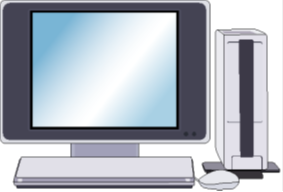 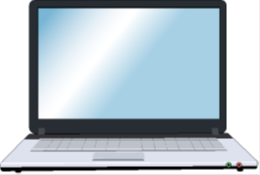 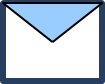 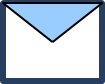 盗聴しても中身がわからない
秘密鍵暗号化方式
暗号化・復号に同じ一種の鍵 (秘密鍵) を使う
受信側の秘密鍵を送信者に渡す
合鍵を渡すようなイメージ
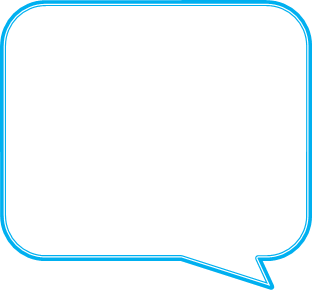 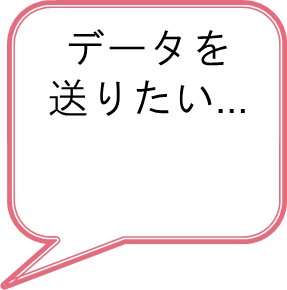 この鍵を
使ってね
受信側
送信側
秘密鍵
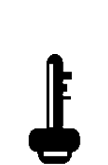 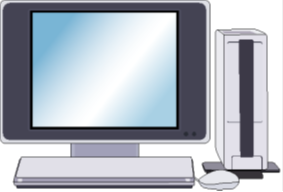 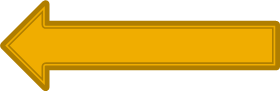 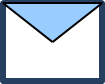 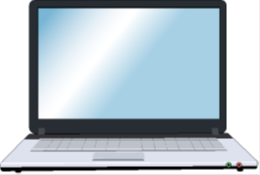 秘密鍵暗号化方式
暗号化・復号に同じ一種の鍵 (秘密鍵) を使う
受信側の秘密鍵を送信者に渡す
合鍵を渡すようなイメージ
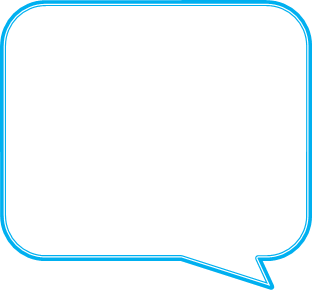 同じ秘密鍵で
復号
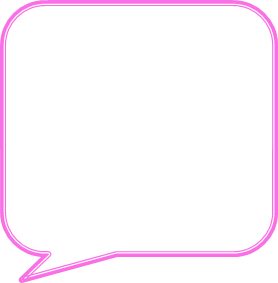 秘密鍵で
暗号化
受信側
送信側
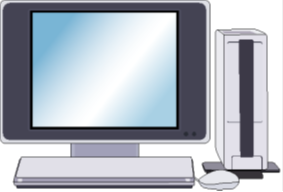 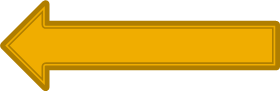 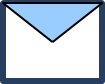 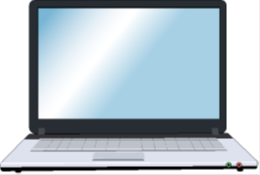 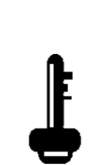 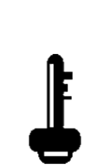 公開鍵暗号化方式
暗号化・復号に異なる二つの鍵を使う.
公開鍵
誰でも入手できる
秘密鍵
鍵の持ち主は一人だけ
錠前を渡すイメージ
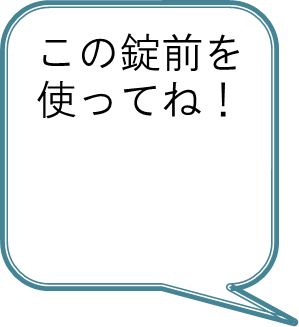 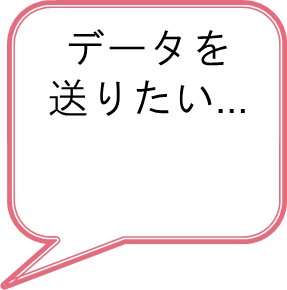 受信側
送信側
公開鍵
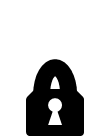 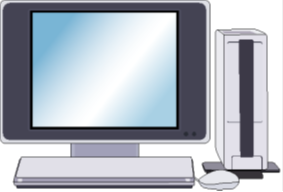 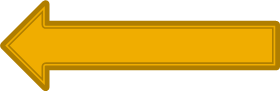 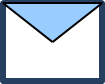 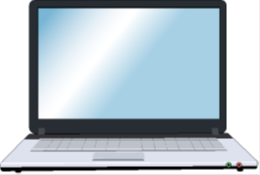 公開鍵暗号化方式
暗号化・復号に異なる二つの鍵を使う.
公開鍵
誰でも入手できる
秘密鍵
鍵の持ち主は一人だけ
錠前を渡すイメージ
秘密鍵で復号
公開鍵で
暗号化
受信側
送信側
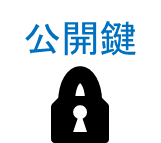 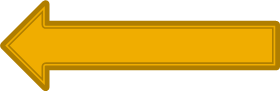 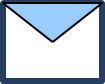 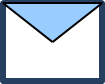 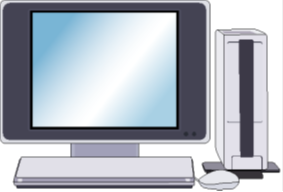 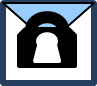 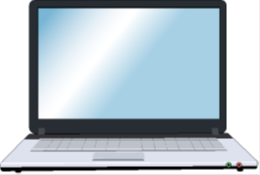 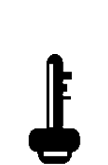 暗号化方式の比較
秘密鍵暗号化方式
メリット
暗号化と復号の速度が速い 
デメリット
鍵の受け渡し時に厳重な管理が必要
通信相手毎に秘密鍵の管理が必要
公開鍵暗号化方式
メリット
秘密鍵をネット上で受け渡ししないので、鍵の情報が盗まれにくい
デメリット
暗号化・復号の速度が遅い
デジタル署名（電子署名）
メールの送信者と, 送られたデータの改ざんがされていないことを証明する仕組み
 なりすまし無効化
 ハッシュ値によって改ざんの有無が確認可能
ハッシュ関数とデータ改ざん確認
ハッシュ値…ハッシュ関数から導出されるデータを表現した数値
ハッシュ関数:任意の文字列をある数値に変換する関数
ハッシュ値から元の文字列を導くことはほぼ不可能
少しでも改ざんがあると値が変わる
受信側
送信側
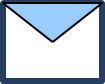 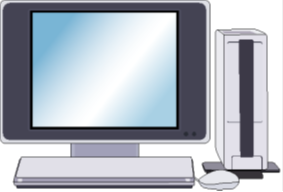 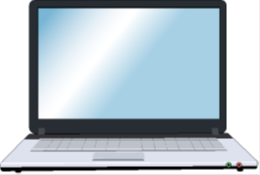 ハッシュ関数とデータ改ざん確認
ハッシュ値…ハッシュ関数から導出されるデータを表現した数値
ハッシュ関数:任意の文字列をある数値に変換する関数
ハッシュ値から元の文字列を導くことはほぼ不可能
少しでも改ざんがあると値が変わる
ハッシュ関数で
ハッシュ値を
導出
A6DC8E03F…
受信側
送信側
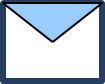 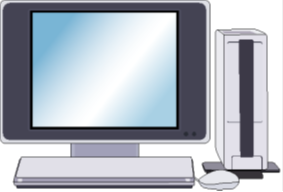 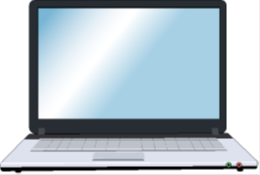 ハッシュ関数
ハッシュ関数とデータ改ざん確認
ハッシュ値…ハッシュ関数から導出されるデータを表現した数値
ハッシュ関数:任意の文字列をある数値に変換する関数
ハッシュ値から元の文字列を導くことはほぼ不可能
少しでも改ざんがあると値が変わる
ハッシュ関数で
ハッシュ値を
導出
A6DC8E03F・・・
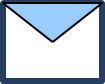 受信側
送信側
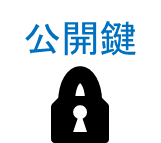 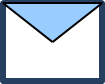 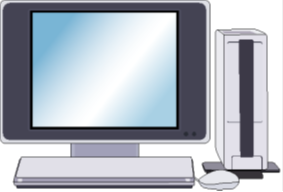 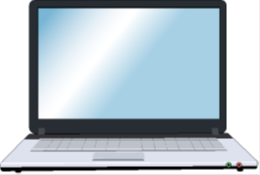 ハッシュ関数
ハッシュ関数とデータ改ざん確認
ハッシュ値…ハッシュ関数から導出されるデータを表現した数値
ハッシュ関数:任意の文字列をある数値に変換する関数
ハッシュ値から元の文字列を導くことはほぼ不可能
少しでも改ざんがあると値が変わる
ハッシュ値を送信者の秘密鍵で暗号化
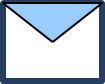 受信側
送信側
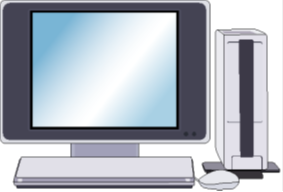 A6DC8E03F・・・
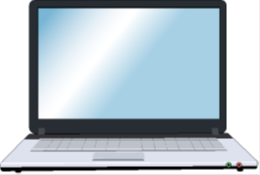 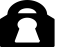 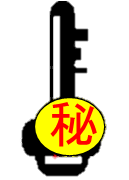 ハッシュ関数とデータ改ざん確認
ハッシュ値…ハッシュ関数から導出されるデータを表現した数値
ハッシュ関数:任意の文字列をある数値に変換する関数
ハッシュ値から元の文字列を導くことはほぼ不可能
少しでも改ざんがあると値が変わる
ハッシュ値を送信者の秘密鍵で暗号化
A6DC8E03F…
受信側
送信側
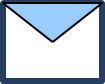 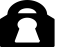 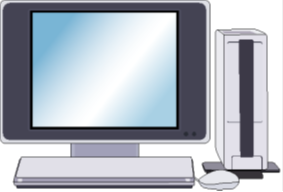 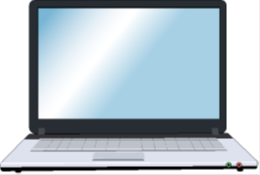 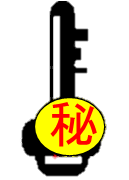 ハッシュ関数とデータ改ざん確認
ハッシュ値…ハッシュ関数から導出されるデータを表現した数値
ハッシュ関数:任意の文字列をある数値に変換する関数
ハッシュ値から元の文字列を導くことはほぼ不可能
少しでも改ざんがあると値が変わる
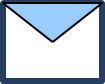 受信側
送信側
A6DC8E03F・・・
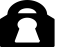 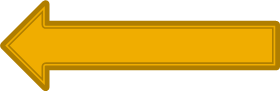 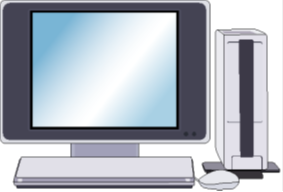 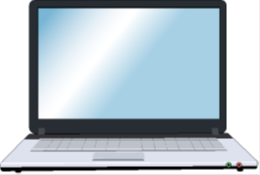 ハッシュ関数とデータ改ざん確認
ハッシュ値…ハッシュ関数から導出されるデータを表現した数値
ハッシュ関数:任意の文字列をある数値に変換する関数
ハッシュ値から元の文字列を導くことはほぼ不可能
少しでも改ざんがあると値が変わる
A6DC8E03F…
受信側
送信側
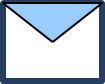 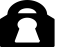 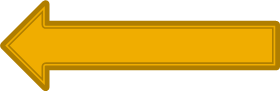 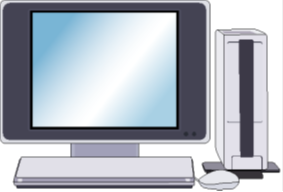 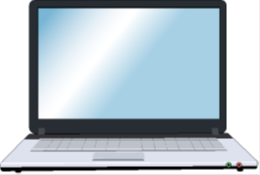 ハッシュ関数とデータ改ざん確認
ハッシュ値…ハッシュ関数から導出されるデータを表現した数値
ハッシュ関数:任意の文字列をある数値に変換する関数
ハッシュ値から元の文字列を導くことはほぼ不可能
少しでも改ざんがあると値が変わる
送信者の公開鍵で復号
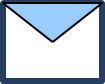 受信側
送信側
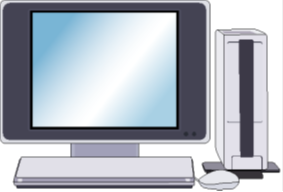 A6DC8E03F・・・
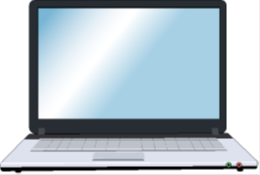 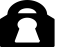 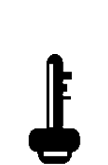 ハッシュ関数とデータ改ざん確認
ハッシュ値…ハッシュ関数から導出されるデータを表現した数値
ハッシュ関数:任意の文字列をある数値に変換する関数
ハッシュ値から元の文字列を導くことはほぼ不可能
少しでも改ざんがあると値が変わる
送信者の公開鍵で復号
A6DC8E03F…
受信側
送信側
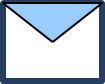 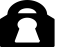 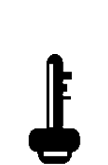 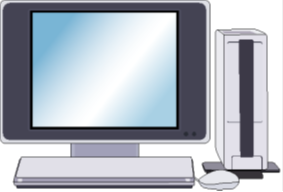 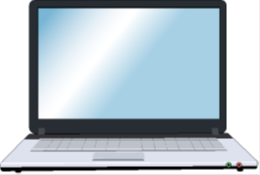 ハッシュ関数とデータ改ざん確認
ハッシュ値…ハッシュ関数から導出されるデータを表現した数値
ハッシュ関数:任意の文字列をある数値に変換する関数
ハッシュ値から元の文字列を導くことはほぼ不可能
少しでも改ざんがあると値が変わる
ハッシュ関数で
ハッシュ値を
導出
A6DC8E03F…
A6DC8E03F…
受信側
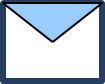 送信側
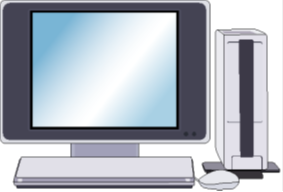 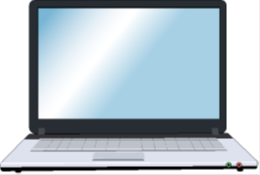 ハッシュ関数
ハッシュ関数とデータ改ざん確認
ハッシュ値…ハッシュ関数から導出されるデータを表現した数値
ハッシュ関数:任意の文字列をある数値に変換する関数
ハッシュ値から元の文字列を導くことはほぼ不可能
少しでも改ざんがあると値が変わる
A6DC8E03F…
同じなら改ざんされていない
A6DC8E03F…
受信側
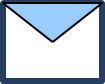 送信側
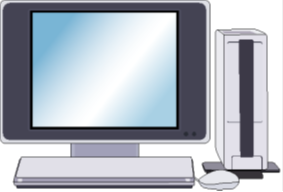 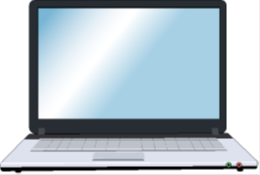 ハッシュ関数とデータ改ざん確認
ハッシュ値…ハッシュ関数から導出されるデータを表現した数値
ハッシュ関数:任意の文字列をある数値に変換する関数
ハッシュ値から元の文字列を導くことはほぼ不可能
少しでも改ざんがあると値が変わる
ハッシュ関数で
ハッシュ値を
導出
A6DC8E03F・・・
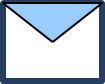 受信側
送信側
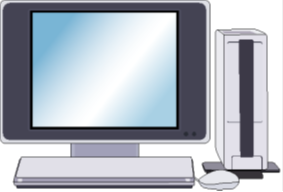 A6DC8E03F・・・
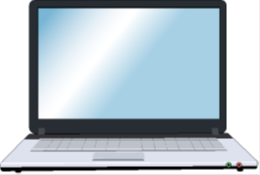 ハッシュ関数
ハッシュ関数とデータ改ざん確認
ハッシュ値…ハッシュ関数から導出されるデータを表現した数値
ハッシュ関数:任意の文字列をある数値に変換する関数
ハッシュ値から元の文字列を導くことはほぼ不可能
少しでも改ざんがあると値が変わる
送信されたハッシュ値と比べる
A6DC8E03F・・・
同じなら改ざんされていない
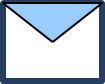 受信側
送信側
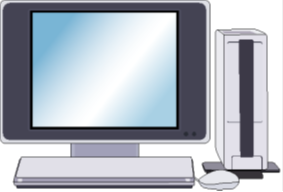 A6DC8E03F・・・
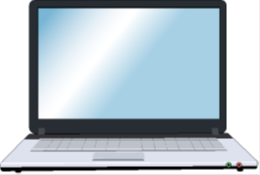